Common Error & Troubleshooting 
for Controller
Hanyoung Nux
Global Business Dept.
Contents
2
1. Temperature Humidity Controller
1. Temperature Humidity Controller
TD500
TH300
TH500
TH510
3
2. Programmable Temperature Controller
2. Programmable Temperature Controller
NP200
PX series
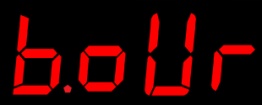 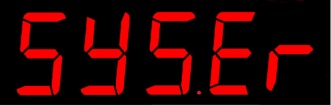 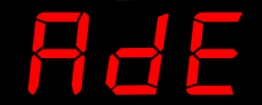 4
2. Programmable Temperature Controller
2. Programmable Temperature Controller
NP200
PX series
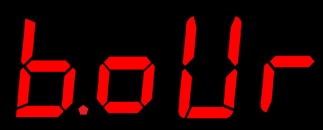 5
3. Digital PID Temperature Controller
3. Digital PID Temperature Controller
AX series
BR6A
DX series
ED6
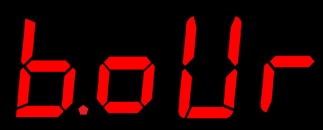 HX series
KX☐N series
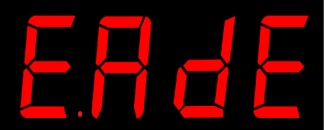 MC9 Series
NX series
6
3. Digital PID Temperature Controller
3. Digital PID Temperature Controller
AX series
BR6A
DX series
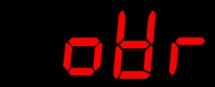 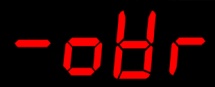 ED6
HX series
KX☐N series
MC9 Series
NX series
7
3. Digital PID Temperature Controller
3. Digital PID Temperature Controller
AX series
BR6A
DX series
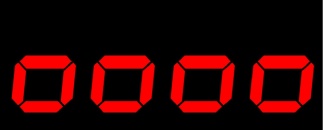 ED6
HX series
KX☐N series
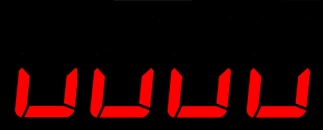 MC9 Series
NX series
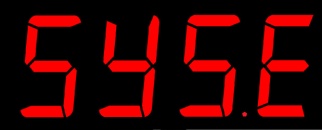 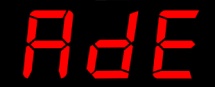 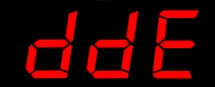 8
3. Digital PID Temperature Controller
3. Digital PID Temperature Controller
AX series
BR6A
DX series
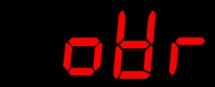 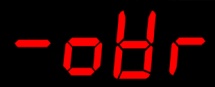 ED6
HX series
KX☐N series
MC9 Series
NX series
9
3. Digital PID Temperature Controller
3. Digital PID Temperature Controller
AX series
BR6A
DX series
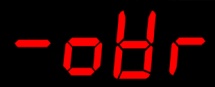 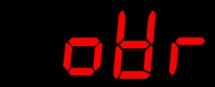 ED6
HX series
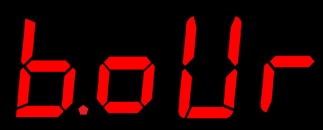 KX☐N series
MC9 Series
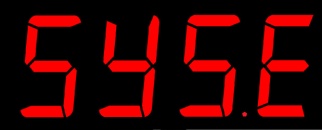 NX series
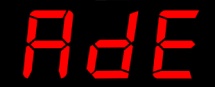 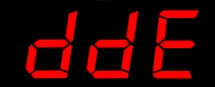 10
3. Digital PID Temperature Controller
3. Digital PID Temperature Controller
AX series
BR6A
DX series
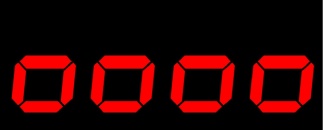 ED6
HX series
KX☐N series
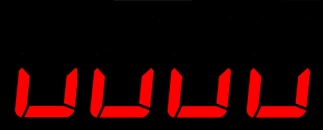 MC9 Series
NX series
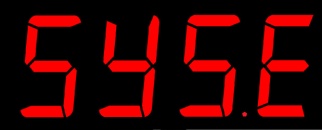 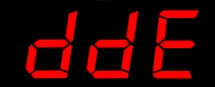 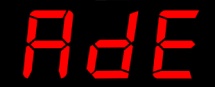 11
3. Digital PID Temperature Controller
3. Digital PID Temperature Controller
AX series
BR6A
DX series
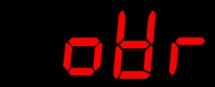 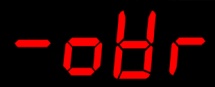 ED6
HX series
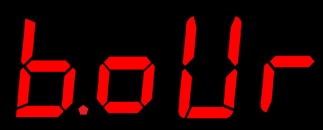 KX☐N series
MC9 Series
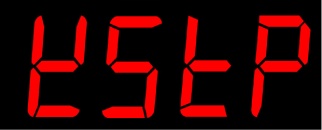 NX series
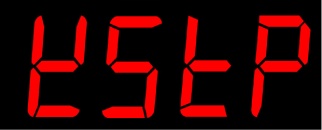 12
3. Digital PID Temperature Controller
3. Digital PID Temperature Controller
AX series
BR6A
DX series
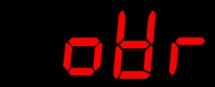 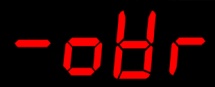 ED6
HX series
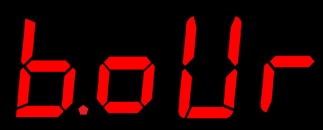 KX☐N series
MC9 Series
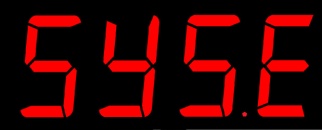 NX series
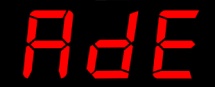 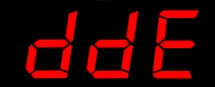 13
4. Digital Temperature Controller
4. Digital Temperature Controller
HY-48D
HY-72D
HY-8000
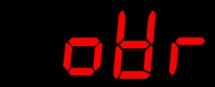 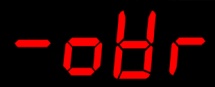 HY-8200S
14
5. Temperature Indicator
5. Temperature Indicator
BK6
RT9
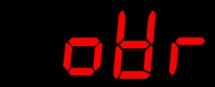 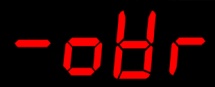 15
6. Counter/Timer
6. Counter/  Timer
GE/GF series
16